Lecture 17 of 41
Animation 1 of 3: Basics, Keyframing
Sample Exam Review
William H. Hsu
Department of Computing and Information Sciences, KSU

KSOL course pages: http://bit.ly/hGvXlH / http://bit.ly/eVizrE 
Public mirror web site: http://www.kddresearch.org/Courses/CIS636
Instructor home page: http://www.cis.ksu.edu/~bhsu

Readings:
Today: §5.1 – 5.2, Eberly 2e – see http://bit.ly/ieUq45
Next class: no new reading – review Chapters 1 – 4, 20
Optional review session during next class period; evening exam time TBD
Lecture 18 reading (two class days from today): §4.4 – 4.7, Eberly 2e
Lecture Outline
Reading for Last Class: §2.6, 20.1, Eberly 2e; OpenGL primer material
Reading for Today: §5.1 – 5.2, Eberly 2e
Reading for Next Lecture (Two Classes from Now): §4.4 – 4.7, Eberly 2e
Last Time: Shading and Transparency in OpenGL
Transparency revisited
OpenGL how-to: http://bit.ly/hRaQgk
Alpha blending (15.020, 15.040)
Screen-door transparency (15.030)
Painter’s algorithm & depth buffering (z-buffering)
Today: Introduction to Animation
What is it and how does it work?
Brief history
Principles of traditional animation
Keyframe animation
Articulated figures: inbetweening
Where We Are
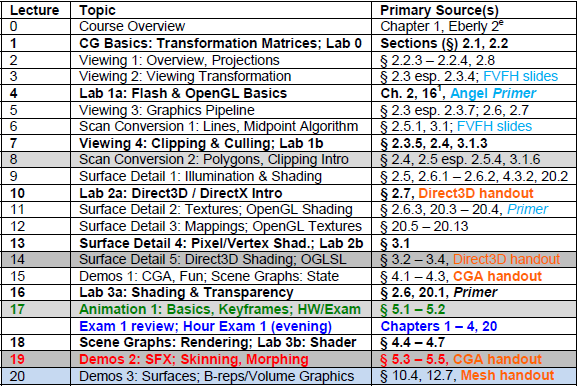 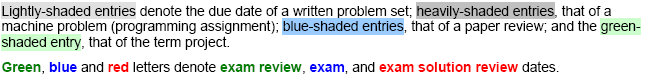 Review:
Painter’s Algorithm vs. z-Buffering
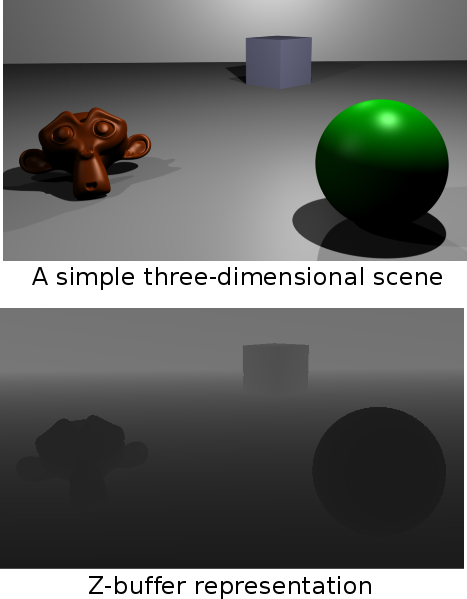 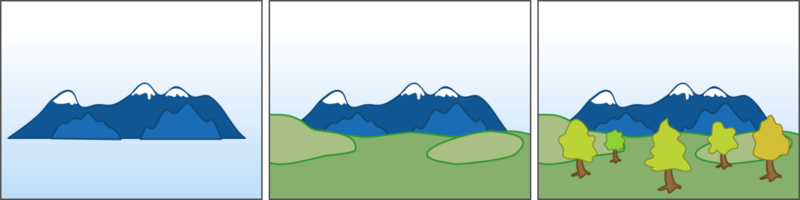 © 2009 Wikipedia, Z-buffering
http://bit.ly/gGRFMA
© 2004 – 2009 Wikipedia, Painter’s Algorithm
http://bit.ly/eeebCN
Transparency in OpenGL:
Final Note
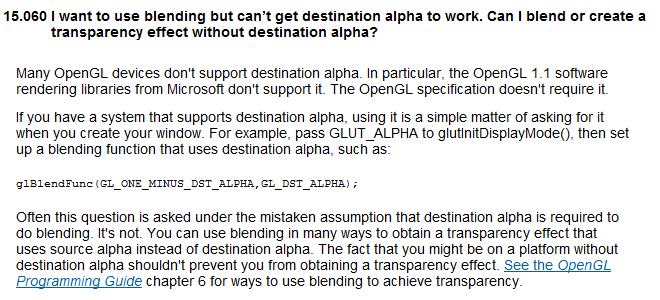 © 1997 – 2011 Khronos Group
http://bit.ly/hRaQgk
Acknowledgements:
Computer Animation Intro
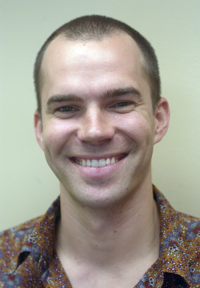 Jason Lawrence
Assistant Professor
Department of Computer Science 
University of Virginia
http://www.cs.virginia.edu/~jdl/
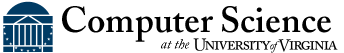 Acknowledgment: slides by Misha Kazhdan, Allison Klein, Tom Funkhouser, Adam Finkelstein and David Dobkin
http://bit.ly/eB1Oj4
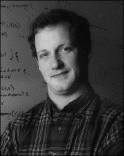 Thomas A. Funkhouser
Professor
Department of Computer Science 
Computer Graphics Group
Princeton University
http://www.cs.princeton.edu/~funk/
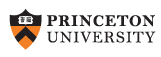 Overview
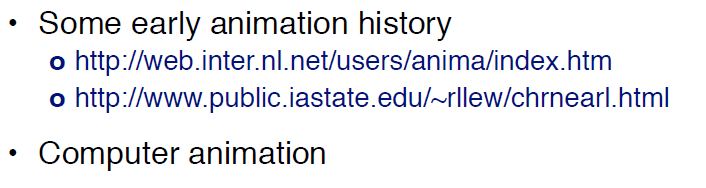 © 2010 J. Lawrence, University of Virginia
CS 4810: Introduction to Computer Graphics – http://bit.ly/hPIXdi
Thaumatrope
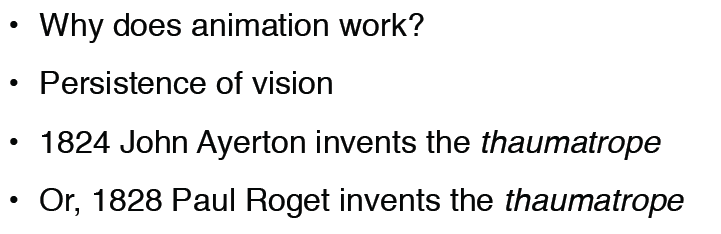 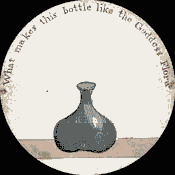 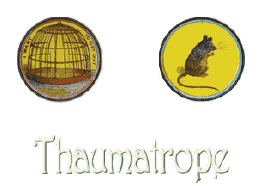 Thaumatrope of flowers & vase (1825)
© 2008 Wikipedia, Thaumatrope
http://bit.ly/fFl6xH
Adapted from slides © 2010 J. Lawrence, University of Virginia
CS 4810: Introduction to Computer Graphics – http://bit.ly/hPIXdi
Phenakistoscope
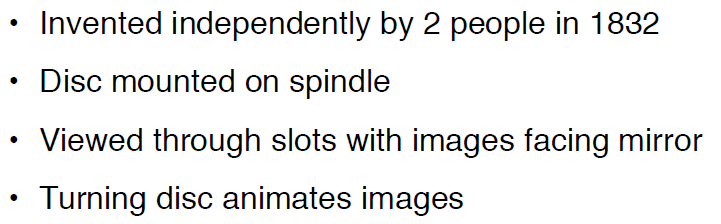 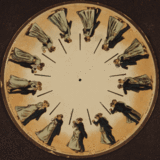 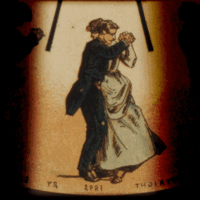 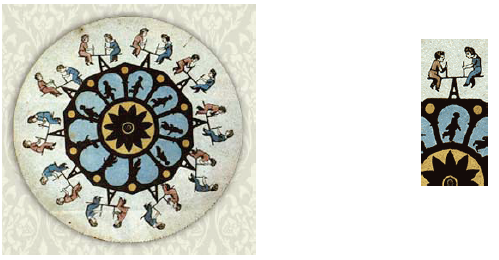 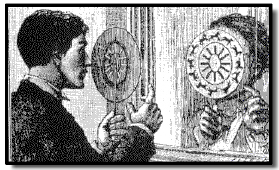 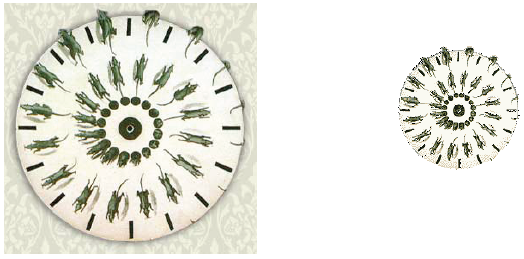 Phenakistoscope of couple (1893)
© 2007 Wikipedia, Phenakistoscope
http://bit.ly/eAnURG
Adapted from slides © 2010 J. Lawrence, University of Virginia
CS 4810: Introduction to Computer Graphics – http://bit.ly/hPIXdi
Zoetrope  (1834)
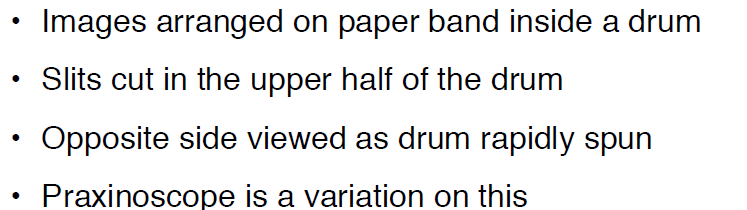 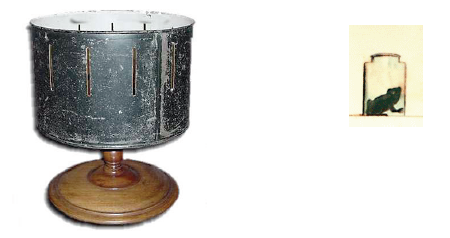 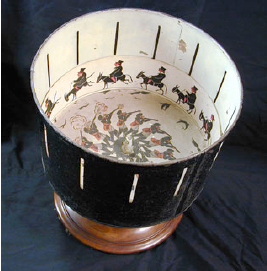 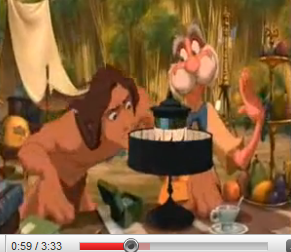 Tarzan © 2000 Disney
http://youtu.be/zc3MnoSS5Hw
Adapted from slides © 2010 J. Lawrence, University of Virginia
CS 4810: Introduction to Computer Graphics – http://bit.ly/hPIXdi
Animation History
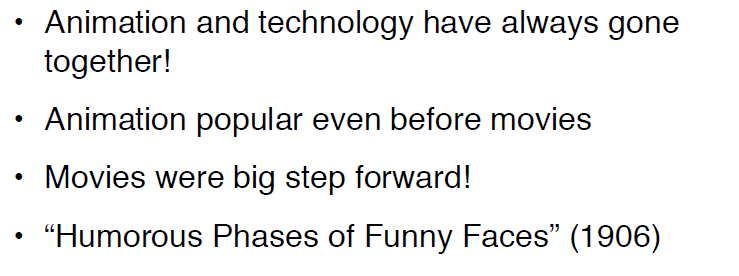 © 2010 J. Lawrence, University of Virginia
CS 4810: Introduction to Computer Graphics – http://bit.ly/hPIXdi
Key Developments [1]:
Storytelling & Cel Animation
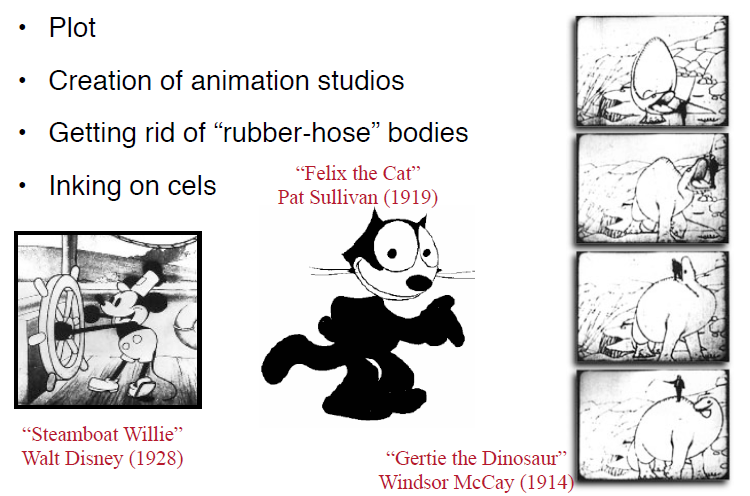 © 2010 J. Lawrence, University of Virginia
CS 4810: Introduction to Computer Graphics – http://bit.ly/hPIXdi
Key Developments [2]:
Rotoscoping (1921)
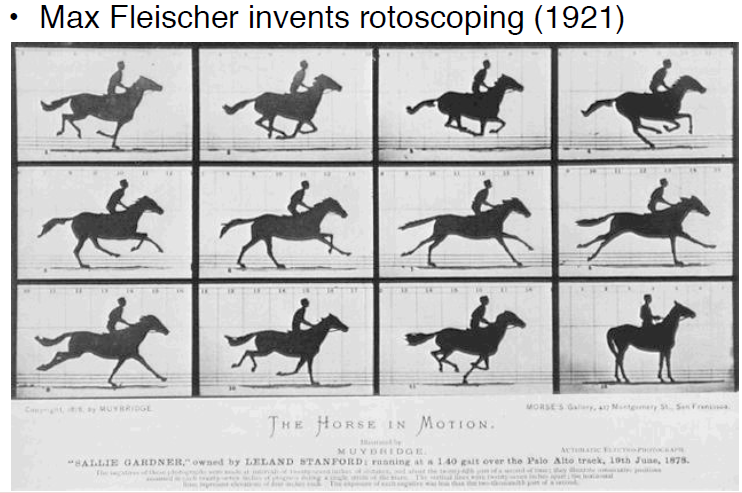 © 2010 J. Lawrence, University of Virginia
CS 4810: Introduction to Computer Graphics – http://bit.ly/hPIXdi
Key Developments [4]
Fleischer’s Rotoscope
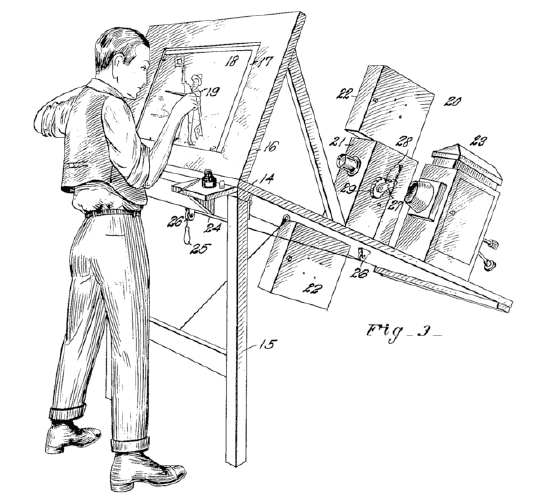 © 2010 J. Lawrence, University of Virginia
CS 4810: Introduction to Computer Graphics – http://bit.ly/hPIXdi
Key Developments [5]:
Using Rotoscoping
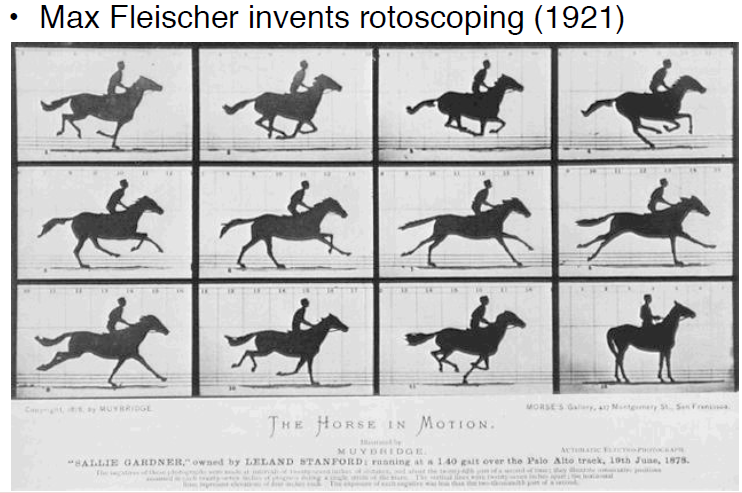 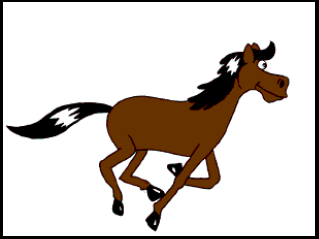 Adapted from slides © 2010 J. Lawrence, University of Virginia
CS 4810: Introduction to Computer Graphics – http://bit.ly/hPIXdi
Key Developments [6]:
Color
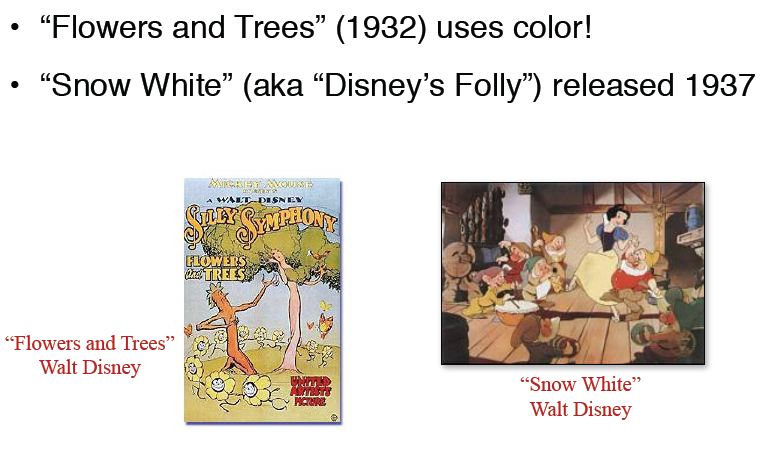 © 2010 J. Lawrence, University of Virginia
CS 4810: Introduction to Computer Graphics – http://bit.ly/hPIXdi
Overview
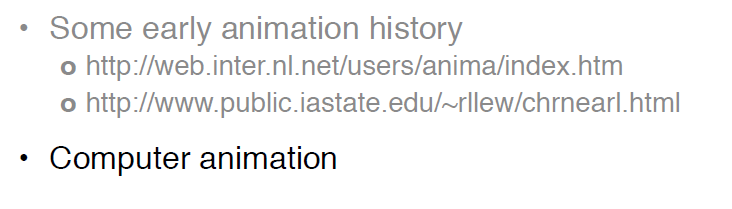 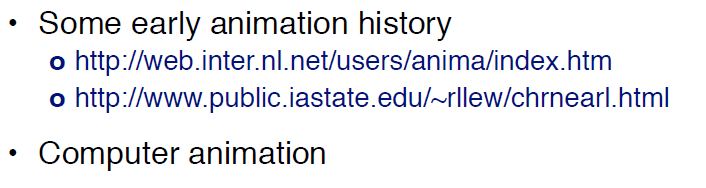 © 2010 J. Lawrence, University of Virginia
CS 4810: Introduction to Computer Graphics – http://bit.ly/hPIXdi
Animation, Simulation, &
Visualization
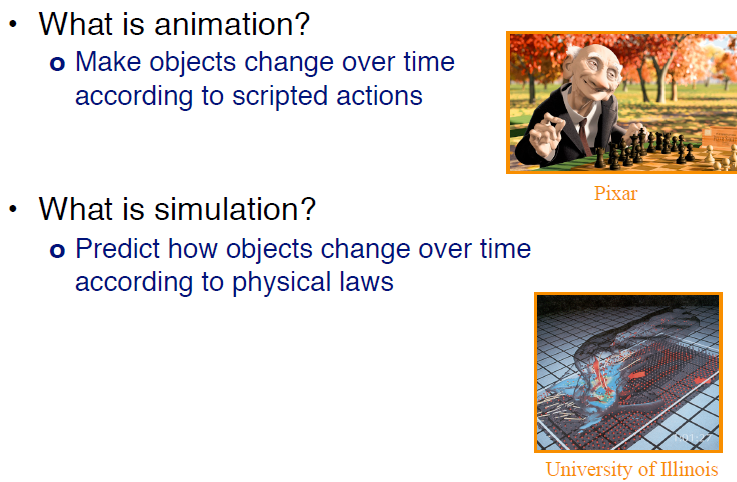 Wilhelmson et al. (2004)
http://youtu.be/EgumU0Ns1YI
http://avl.ncsa.illinois.edu 
http://bit.ly/eA8PXN
Adapted from slides © 2010 J. Lawrence, University of Virginia
CS 4810: Introduction to Computer Graphics – http://bit.ly/hPIXdi
2-D & 3-D Animation
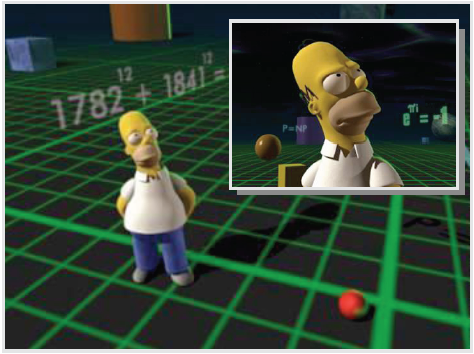 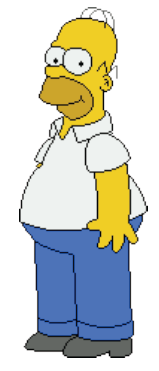 Homer 3-D
http://youtu.be/TKQ8Ilr6PgU (Making Of)
Homer 2-D
The Simpsons
© 1989 – 2011 Fox Broadcasting Company, Inc.
© 2010 J. Lawrence, University of Virginia
CS 4810: Introduction to Computer Graphics – http://bit.ly/hPIXdi
Outline
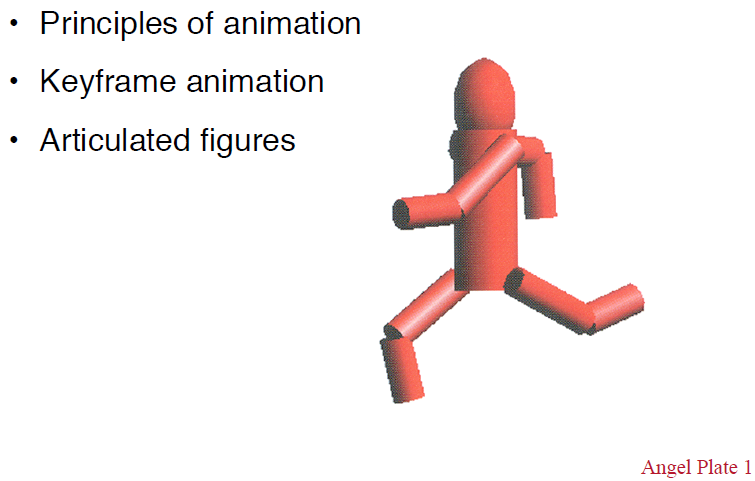 © 2010 J. Lawrence, University of Virginia
CS 4810: Introduction to Computer Graphics – http://bit.ly/hPIXdi
Traditional Animation [1]:
Lasseter’s List of Principles (1987)
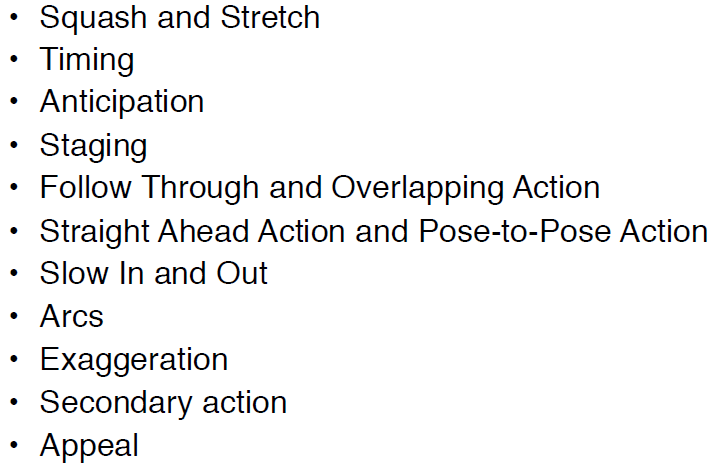 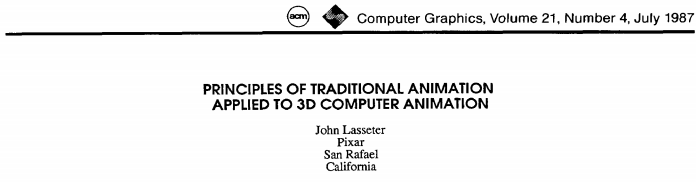 Lasseter, J. (1987). Principles of traditional animation applied to
3D computer animation. Computer Graphics, 21(4), pp. 35-44.
SIGGRAPH: http://bit.ly/1DsO44
ACM Portal: http://bit.ly/eyx2PN
© 2010 J. Lawrence, University of Virginia
CS 4810: Introduction to Computer Graphics – http://bit.ly/hPIXdi
Traditional Animation [2]:
Squash & Stretch
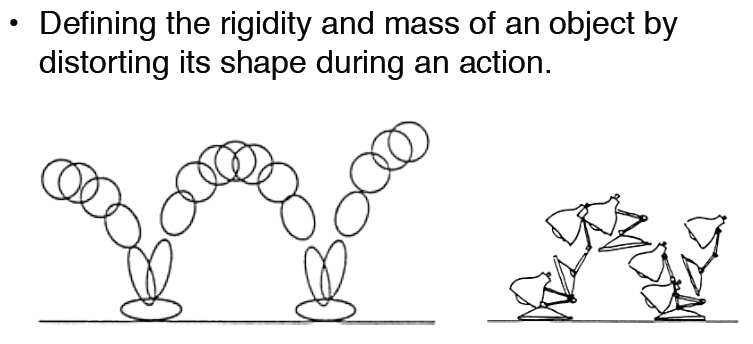 © 2010 J. Lawrence, University of Virginia
CS 4810: Introduction to Computer Graphics – http://bit.ly/hPIXdi
Traditional Animation [3]:
Timing
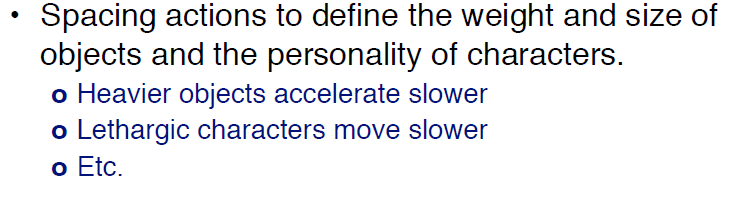 © 2010 J. Lawrence, University of Virginia
CS 4810: Introduction to Computer Graphics – http://bit.ly/hPIXdi
Traditional Animation [4]:
Anticipation
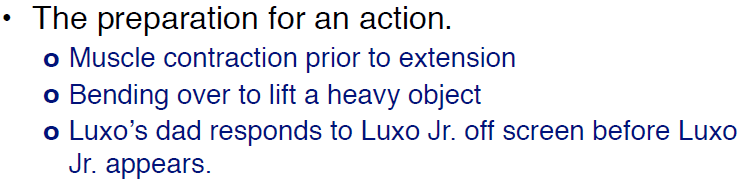 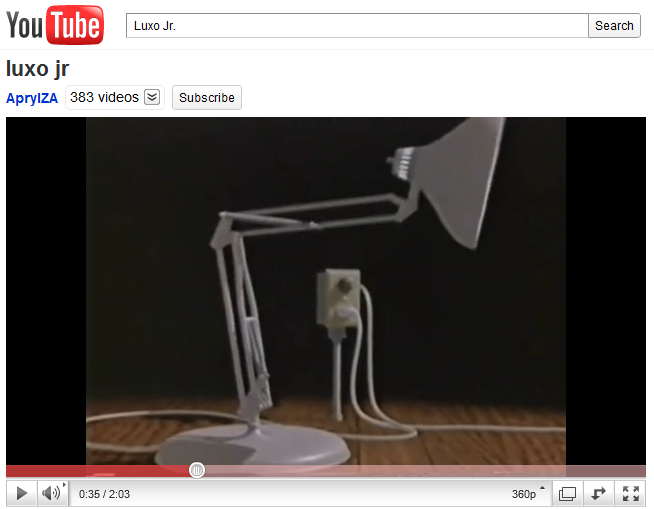 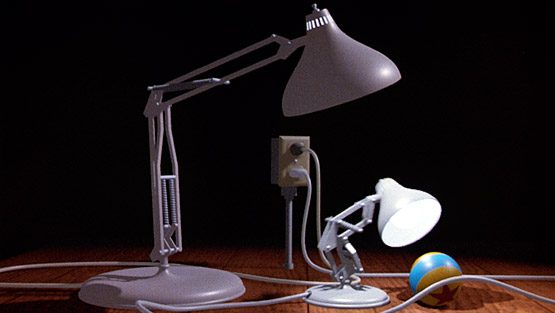 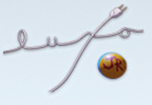 Luxo Jr. © 1986 Pixar
http://www.pixar.com/shorts/ljr/
http://youtu.be/qGxoui3IFS0
© 2010 J. Lawrence, University of Virginia
CS 4810: Introduction to Computer Graphics – http://bit.ly/hPIXdi
Traditional Animation [5]:
Staging
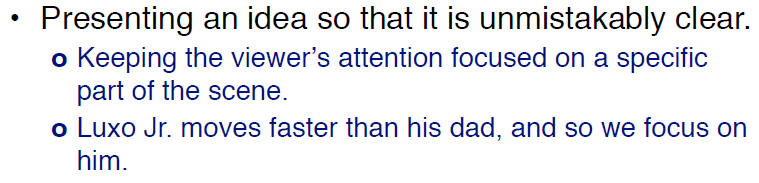 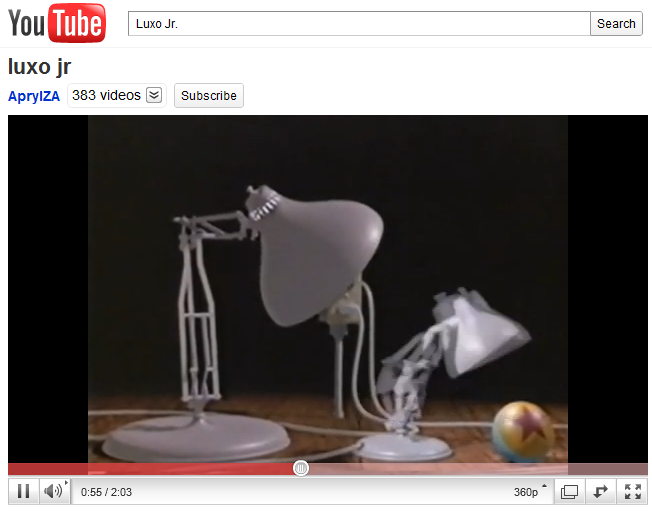 Luxo Jr. © 1986 Pixar
http://www.pixar.com/shorts/ljr/
http://youtu.be/qGxoui3IFS0
© 2010 J. Lawrence, University of Virginia
CS 4810: Introduction to Computer Graphics – http://bit.ly/hPIXdi
Traditional Animation [6]:
Follow Through & Overlapping Action
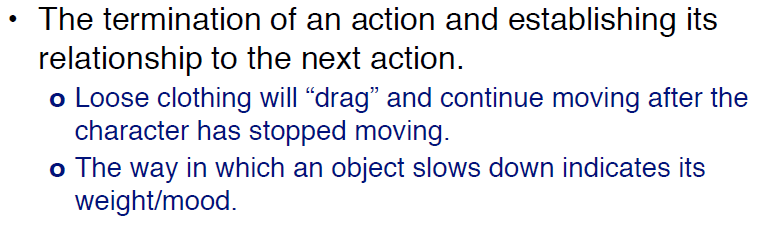 © 2010 J. Lawrence, University of Virginia
CS 4810: Introduction to Computer Graphics – http://bit.ly/hPIXdi
Traditional Animation [7]:
Straight-Ahead vs. Pose-to-Pose Action
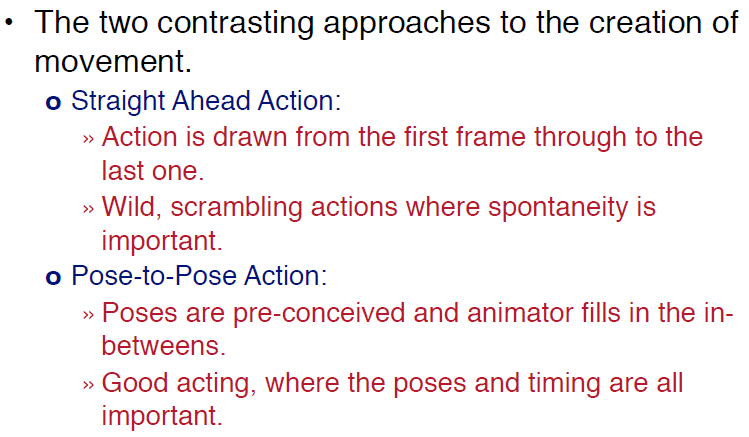 © 2010 J. Lawrence, University of Virginia
CS 4810: Introduction to Computer Graphics – http://bit.ly/hPIXdi
Traditional Animation [8]:
Slow In-And-Out
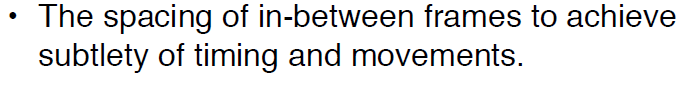 © 2010 J. Lawrence, University of Virginia
CS 4810: Introduction to Computer Graphics – http://bit.ly/hPIXdi
Traditional Animation [9]:
Arcs
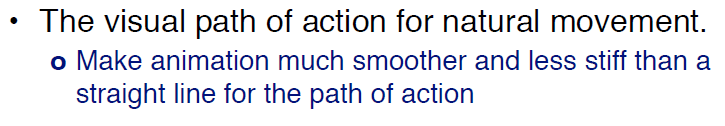 © 2010 J. Lawrence, University of Virginia
CS 4810: Introduction to Computer Graphics – http://bit.ly/hPIXdi
Traditional Animation [10]:
Exaggeration
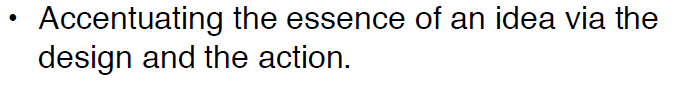 © 2010 J. Lawrence, University of Virginia
CS 4810: Introduction to Computer Graphics – http://bit.ly/hPIXdi
Traditional Animation [11]:
Secondary Action
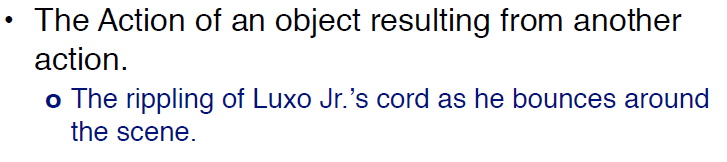 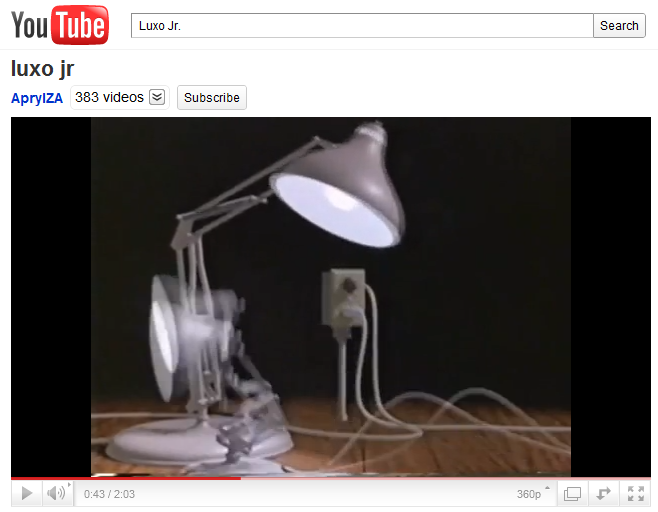 Luxo Jr. © 1986 Pixar
http://www.pixar.com/shorts/ljr/
http://youtu.be/qGxoui3IFS0
© 2010 J. Lawrence, University of Virginia
CS 4810: Introduction to Computer Graphics – http://bit.ly/hPIXdi
Traditional Animation [12]:
Appeal
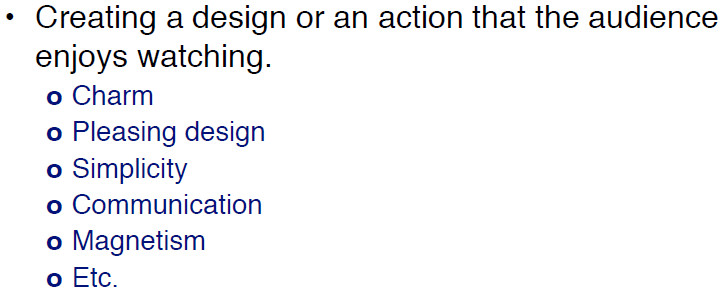 © 2010 J. Lawrence, University of Virginia
CS 4810: Introduction to Computer Graphics – http://bit.ly/hPIXdi
Outline
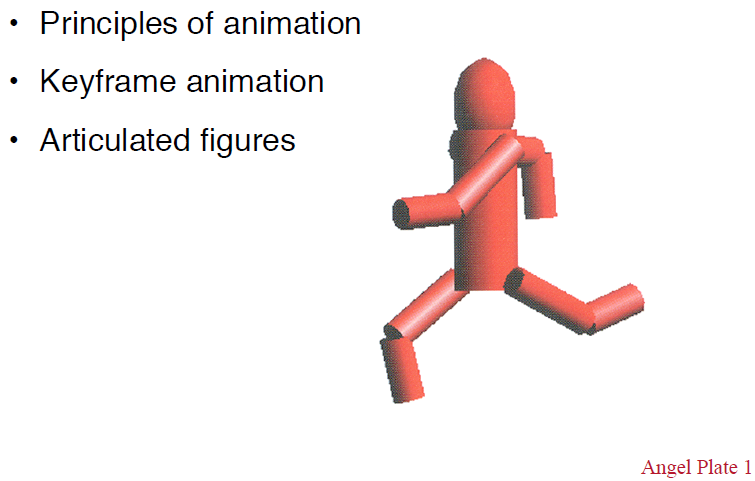 © 2010 J. Lawrence, University of Virginia
CS 4810: Introduction to Computer Graphics – http://bit.ly/hPIXdi
Keyframe Animation [1]:
Keyframes
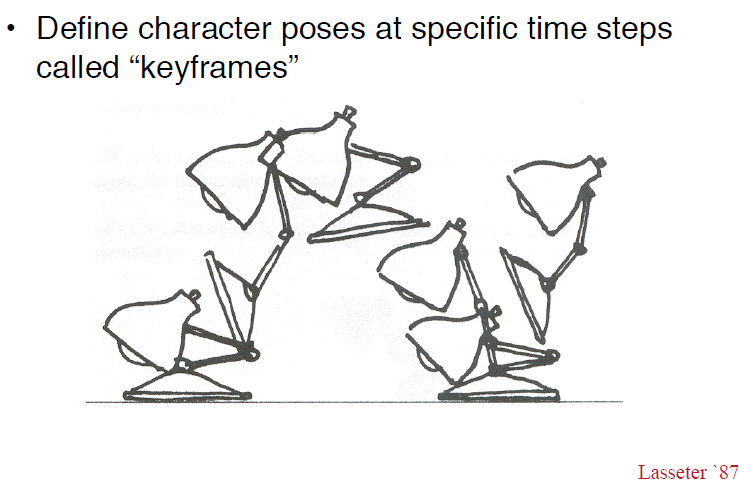 © 2010 J. Lawrence, University of Virginia
CS 4810: Introduction to Computer Graphics – http://bit.ly/hPIXdi
Keyframe Animation [2]:
Interpolation (aka Inbetweening)
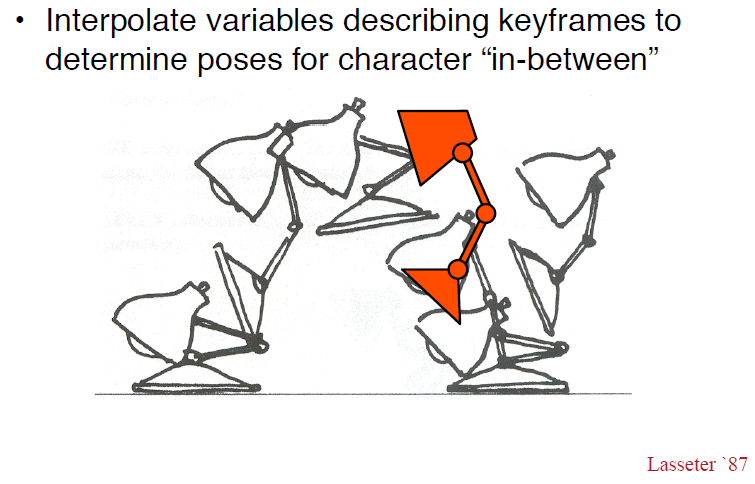 © 2010 J. Lawrence, University of Virginia
CS 4810: Introduction to Computer Graphics – http://bit.ly/hPIXdi
Keyframe Animation [3]:
Linear Interpolation aka Lerping
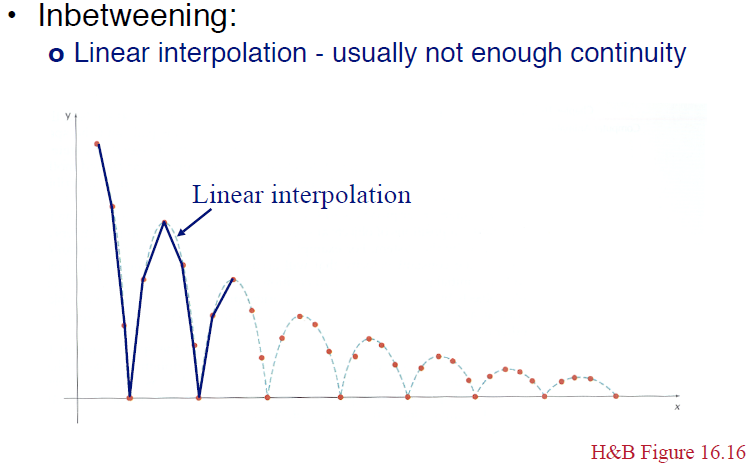 © 2010 J. Lawrence, University of Virginia
CS 4810: Introduction to Computer Graphics – http://bit.ly/hPIXdi
Keyframe Animation [4]:
Cubic Curve (Spline) Interpolation
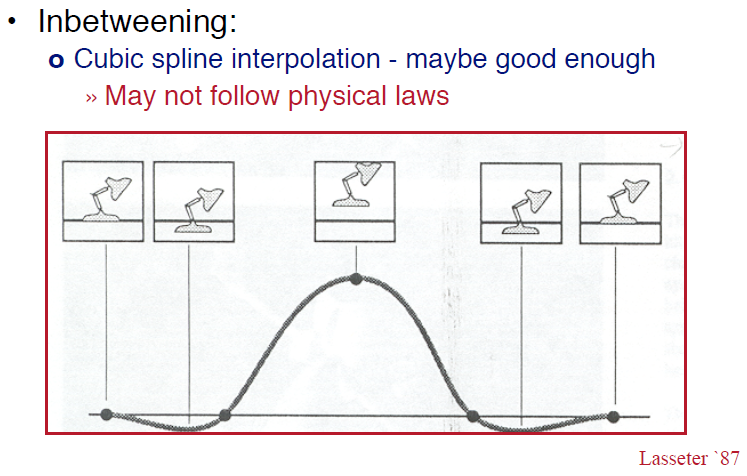 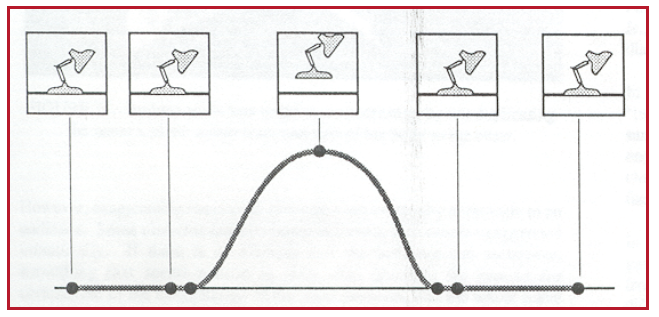 © 2010 J. Lawrence, University of Virginia
CS 4810: Introduction to Computer Graphics – http://bit.ly/hPIXdi
Keyframe Animation [5]:
Dynamics & Kinematics
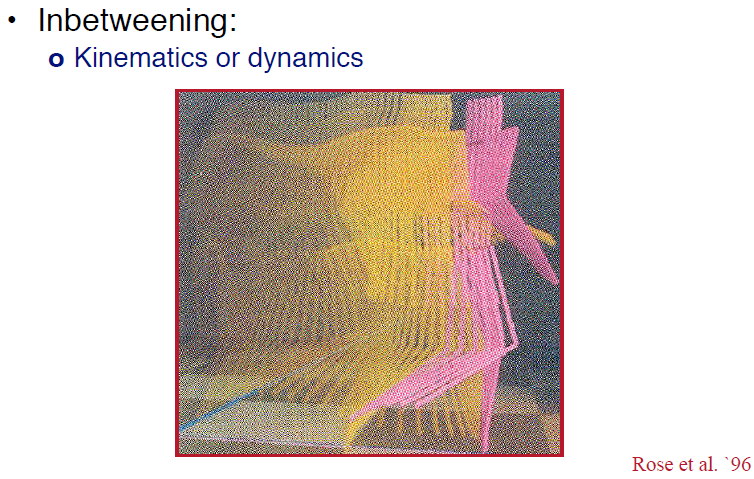 © 2010 J. Lawrence, University of Virginia
CS 4810: Introduction to Computer Graphics – http://bit.ly/hPIXdi
Outline
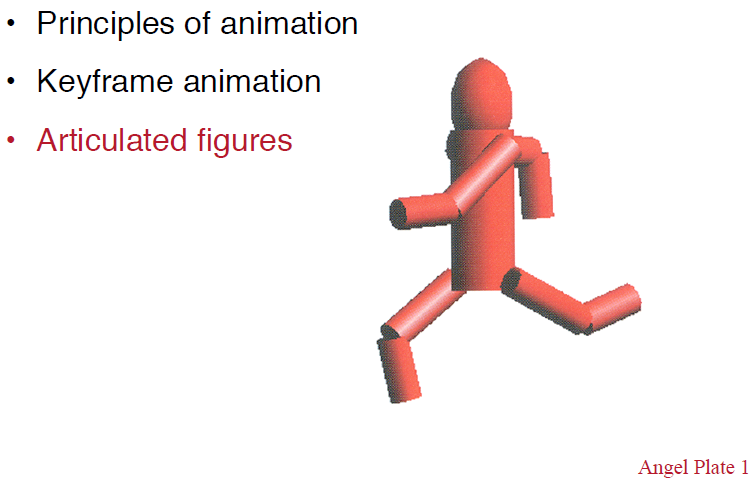 © 2010 J. Lawrence, University of Virginia
CS 4810: Introduction to Computer Graphics – http://bit.ly/hPIXdi
Articulated Figures [1]:
Definition
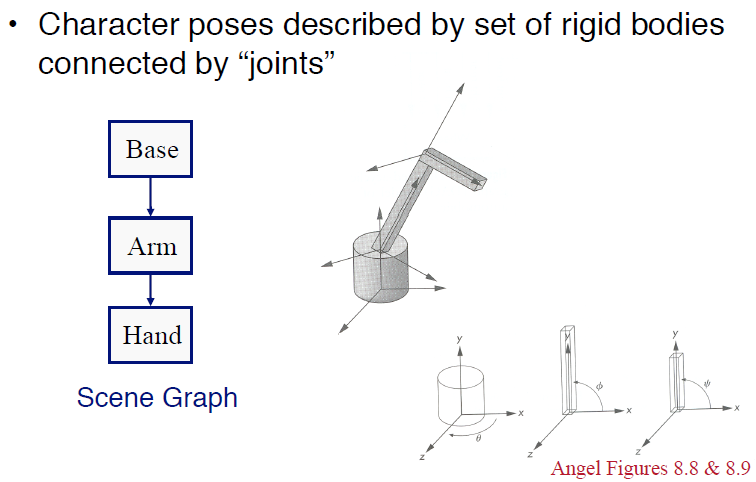 © 2010 J. Lawrence, University of Virginia
CS 4810: Introduction to Computer Graphics – http://bit.ly/hPIXdi
Articulated Figures [2]:
Character Modeling
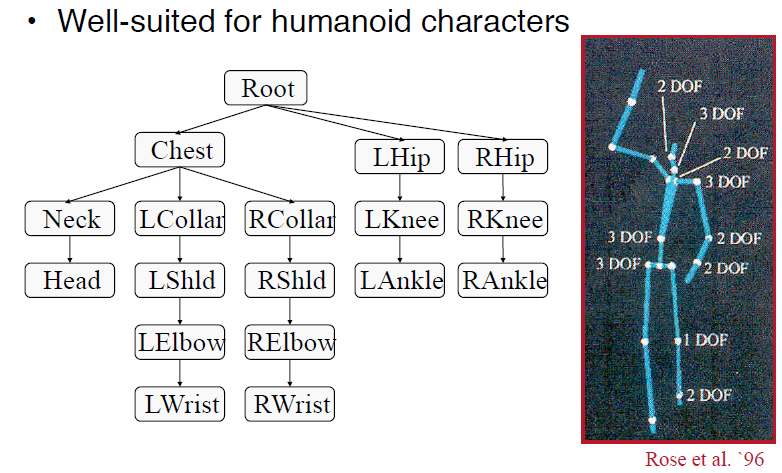 © 2010 J. Lawrence, University of Virginia
CS 4810: Introduction to Computer Graphics – http://bit.ly/hPIXdi
Articulated Figures [3]:
Angular Interpolation
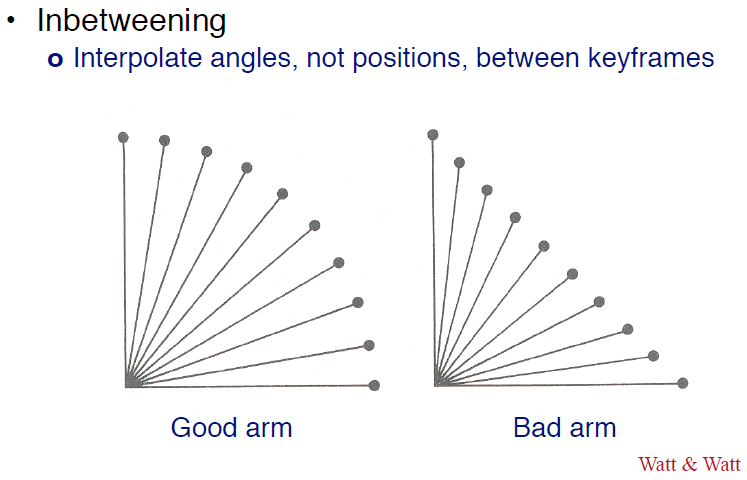 © 2010 J. Lawrence, University of Virginia
CS 4810: Introduction to Computer Graphics – http://bit.ly/hPIXdi
Articulated Figures [4]:
Bones & Joints
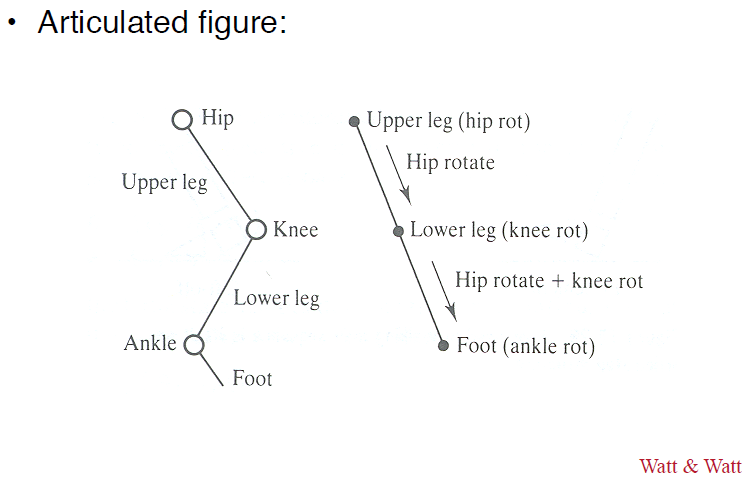 © 2010 J. Lawrence, University of Virginia
CS 4810: Introduction to Computer Graphics – http://bit.ly/hPIXdi
Articulated Figures [5]:
Example – Walk Cycle 1
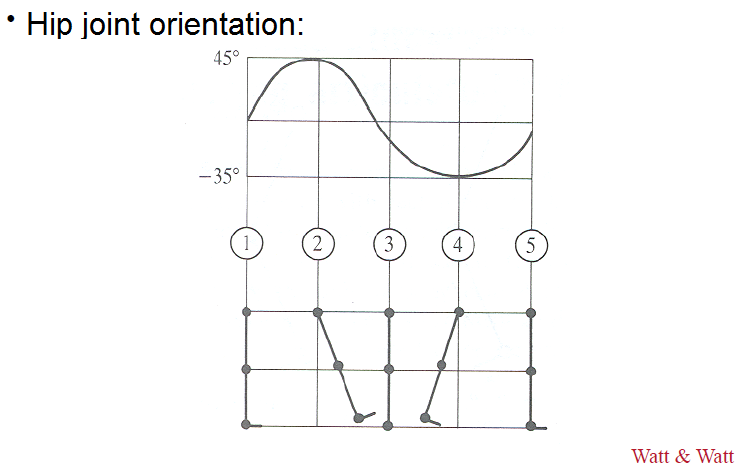 © 2010 J. Lawrence, University of Virginia
CS 4810: Introduction to Computer Graphics – http://bit.ly/hPIXdi
Articulated Figures [6]:
Example – Walk Cycle 2
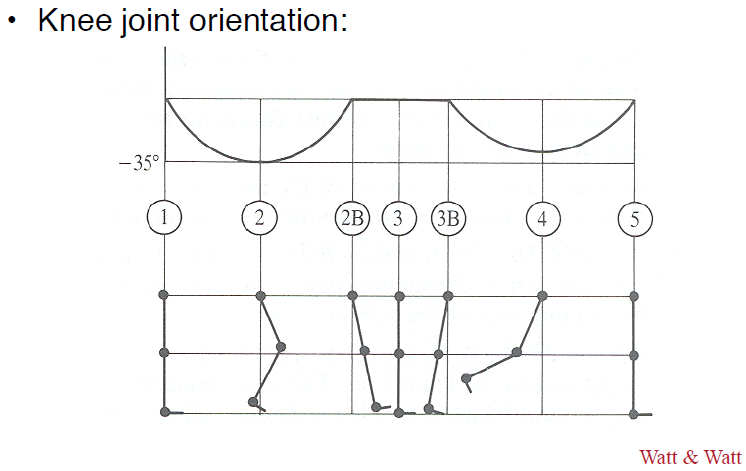 © 2010 J. Lawrence, University of Virginia
CS 4810: Introduction to Computer Graphics – http://bit.ly/hPIXdi
Articulated Figures [7]:
Example – Walk Cycle 3
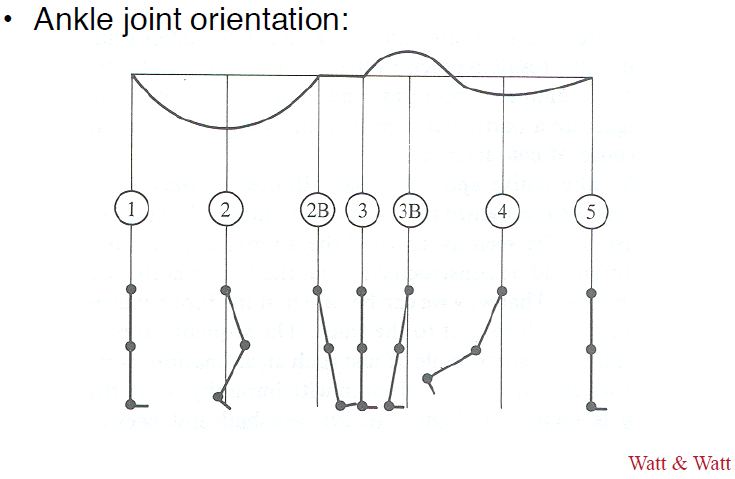 © 2010 J. Lawrence, University of Virginia
CS 4810: Introduction to Computer Graphics – http://bit.ly/hPIXdi
Articulated Figures [7]:
Example – Walk Cycle 4
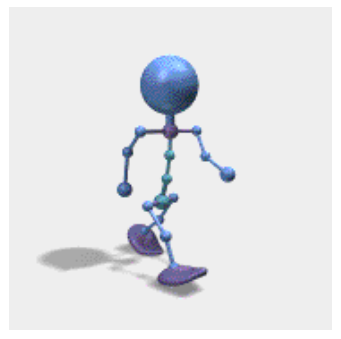 © 2002 D. M. Murillo
http://bit.ly/eZ9MA8
© 2010 J. Lawrence, University of Virginia
CS 4810: Introduction to Computer Graphics – http://bit.ly/hPIXdi
Looking Ahead:
Scene Graph Traversal
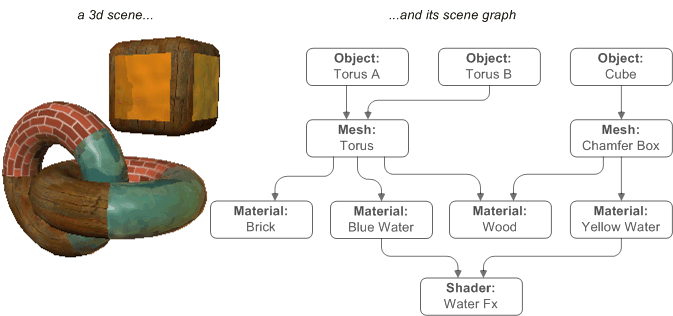 © 2002 – 2005 Virtools
http://bit.ly/eM1gz8
Looking Ahead:
Scene Graph Rendering
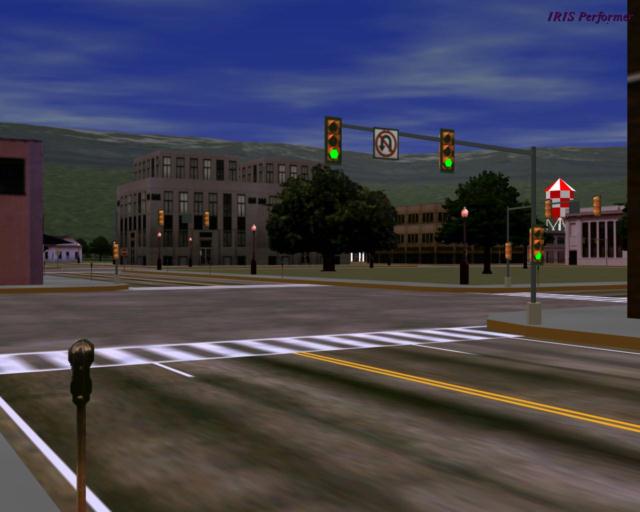 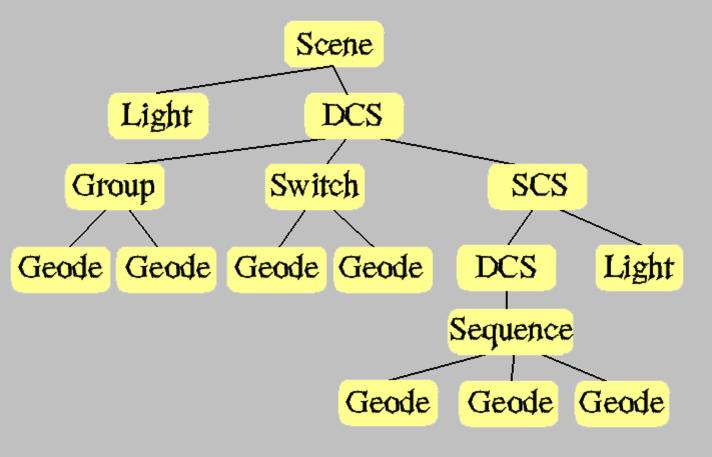 Performer © 1997 D. Pape
http://www.evl.uic.edu/pape/talks/VSI97/pf/
Problem Set 3:
Hour Exam 1Review
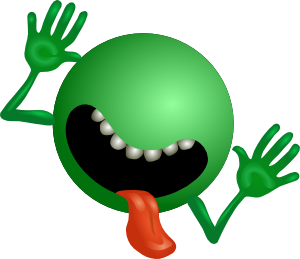 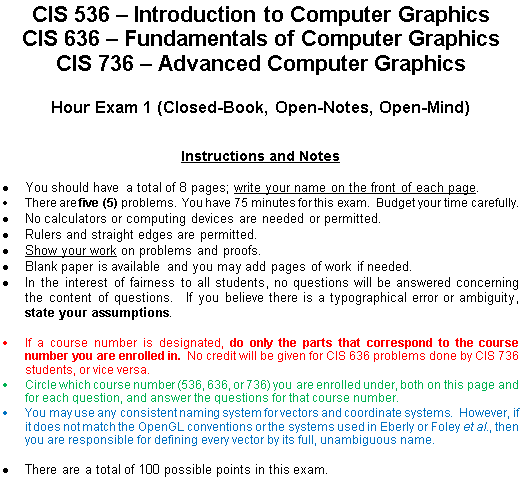 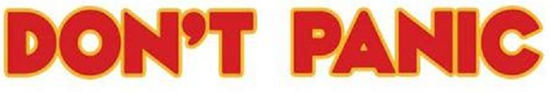 Summary
Reading for Last Class: §2.6, 20.1, Eberly 2e; OpenGL primer material
Reading for Today: §5.1 – 5.2, Eberly 2e
Reading for Next Lecture (Two Classes from Now): §4.4 – 4.7, Eberly 2e
Last Time: Shading and Transparency in OpenGL
Alpha blending
Painter’s algorithm – less efficient, can handle non-opaque objects
Depth buffering (z-buffering) – in hardware, fast, opaque only
Today: Introduction to Animation
What is it and how does it work?
Brief history
Principles of traditional animation
Keyframe animation
Articulated figures: inbetweening
Terminology
Shading and Transparency in OpenGL: Alpha, Painter’s, z-buffering
Animation – Bringing Still Objects “to Life” (Change Over Time)
Early Animation
Thaumatrope (c. 1824) – early Victorian toy prefiguring flipbooks
Flipbook – simple paper-based animation technique
Action in Traditional Animation
Before: squash & stretch, timing, anticipation, staging
During: exaggeration, secondary
After: follow-through & overlapping action
Design: straight-ahead vs. pose-to-pose
Keyframe Animation
Inbetweening – interpolation technique
Lerping – linear interpolation
Splines & other cubic curves
Articulated figures: angular interpolation